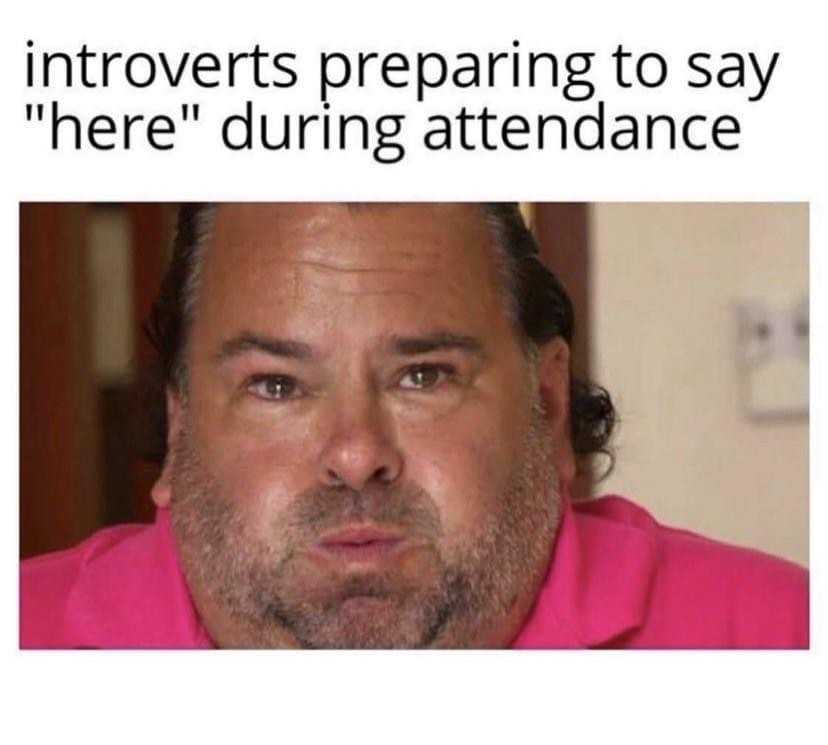 Let’s take attendance!
In the chat box please share the most memorable performance you’ve ever attended (could be a play, concert, child’s recital, etc.)
Why the Hoops?
Measuring WIOA Performance
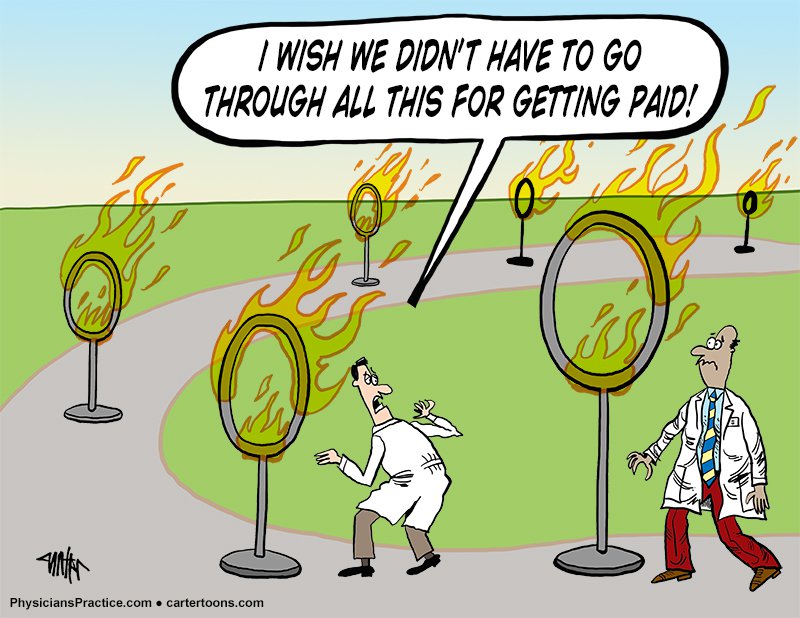 What is Performance and Why Does it Matter?
Per TEGL10-16, performance reporting is required “to assess the effectiveness of States and local areas in achieving positive outcomes for individuals served by the workforce development system’s six core programs (Adult, DW, Youth, Adult Education & Family Literacy, Employment Service, and Vocational Rehab).”
There are six primary indicators of performance, not every one is applicable to every program or participant
Performance matters because it is the mandated measuring stick for our programs. If we’re not meeting or exceeding the standards of each measure, then we need to re-evaluate how we are delivering services. In the event we do not meet the standards, we may be sanctioned and be in danger of losing funding.
Bottom line: Performance is how we’re graded on how well we’re able to help our customers gain self-sufficiency
What are the Performance Indicators?
Employment Rate—2nd Quarter After Exit
Employment Rate—4th Quarter After Exit
Median Earnings—2nd Quarter After Exit
Credential Attainment
Measurable Skill Gains
Effectiveness in Serving Employers
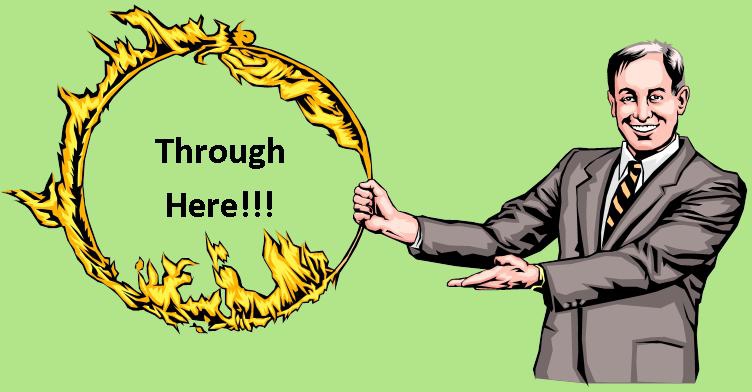 Indicators 1 & 2: Employment Rate 2nd & 4th Quarters after Exit
For Adult, DW, and Employment Services: Measures the percentage of program participants who are in unsubsidized employment during the 2nd and/or 4th quarters after exit from the program
Look at UI wage records, Federal or military employment records, or supplemental wage information (paystub, employer statement of earnings, etc.)
Calculated by taking the number of participants who exited during the program year who are found to be employed in the 2nd (and/or 4th) quarter after exit DIVIDED by the total number of participants who exited during the program year.
For Youth: Measures the percentage of program participants who are in education or training activities, or in unsubsidized employment, during the 2nd (and/or 4th) quarter after exit from the program.
Customer must be attending secondary education, postsecondary education, or occupational skills training (including advanced training) OR have UI wage records, Federal or military employment records, or supplemental wage information (paystub, employer statement of earnings, etc.)
Calculated by taking the number of participants who exited during the program year who are found to be employed or enrolled in education or training in the 2nd (and/or 4th) quarter after exit DIVIDED by the total number of program participants who exited the program during the program year.
# of ppl employed in 2nd/4th quarter after exit
Total # of ppl exited during program year
# of ppl in school, training, or employed in 2nd/4th quarter after exit
Total # of ppl exited during program year
Employment Rate 2nd & 4th Quarter After Exit
Participant who has exited?
NO
Excluded
YES
Positive
YES
Employed in 2nd (and/or 4th) quarter after exit?
Negative
NO
Youth are positive if employed, in secondary education, post-secondary education, or occupational skills training in 2nd quarter after exit
Indicator 3: Median Earnings—2nd Quarter after Exit
Calculates the median earnings of program participants who are in unsubsidized employment during the 2nd quarter after exit from the program, as established through direct UI wage records, Federal or military employment records, or supplemental wage information.
Hourly, weekly, bi-weekly, monthly, and annual wages must be converted into quarterly wages using a Wage Conversion Chart provided by DOL (found in TEGL 10-16 Attachment 3)
Calculation: total quarterly earnings for each participant are listed in order, from the lowest to the highest value. The value in the middle (with the same quantity of numbers above and below) of the list is the median earnings value.
If there is an even number of values, the median value is the sum of the two middle values divided by 2. 
7.25, 10.25, 11, 13, 14.75, 15 (11+13=24  24/2=12  thus 12 is the median earning of this series)
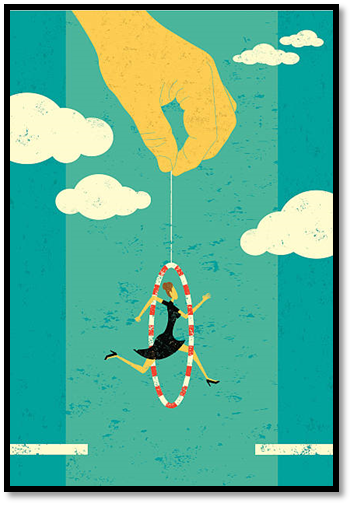 Median Earnings
Exited and employed in 2nd quarter after exit?
NO
YES
Excluded
Median earnings for all participants employed in the 2nd Quarter after Exit
Indicator 4: Credential Attainment
Measures the percentage of participants enrolled in an education or training program (excluding those in OJT and customized training) who attained a recognized postsecondary credential or a secondary school diploma, or its recognized equivalent, during participation in or within one year after exit from the program.
Secondary school diploma (or its equivalent) only counts if the participant is also employed or is enrolled in an education or training program leading to a recognized postsecondary credential within one year after exit.
Recognized Postsecondary Credential consists of an industry-recognized certificate or certification, a certificate of completion of an apprenticeship, a license recognized by the state or federal government, or an associate or baccalaureate degree.
Graduate degrees, certificates awarded by workforce development boards, and work readiness certificates (WorkKeys) are not included in this indicator
Calculated by taking the number of participants who exited during the program year who obtained a postsecondary credential during or within one year after exit OR those who obtained a secondary diploma or its equivalent during or within 1 year of exit and were employed or in an education or training program leading to a postsecondary credential within one year after exit DIVIDED by the total number of participants enrolled in an education or training program who exited during the program year.
# of ppl earning post secondary credential OR secondary diploma while employed or in school or training during or within 1 year after exit
Total # of ppl enrolled in school or training who exited during program year
Credential Attainment
Exited and received training either secondary or post secondary?
NO
Excluded
YES
Received a post-secondary credential during the program or within one year from exit or received a secondary school diploma during the  program or within 1 year after exit and were employed or in post-secondary education within 1 year after exit?
Positive
YES
Negative
NO
Indicator 5: Measurable Skill Gains
Measures the percentage of participants who, during a program year, are in an education or training program that leads to a recognized postsecondary credential or employment and who are achieving documented academic, technical, occupational, or other forms of progress, towards such a credential or employment
Documented progress is defined as one of the following:
Documented achievement of at least 1 educational functioning level of a participant who is receiving instruction below postsecondary education level
Documentation may include: an educational functioning pre- and post- test, Adult High School program credits, enrollment in postsecondary education after exiting with BSD or entering postsecondary education after exiting ABE
Documented attainment of a secondary school diploma or its recognized equivalent 
Must pass all parts of a State-recognized high school equivalency test or obtain a diploma or State-recognized high school equivalent documenting satisfactory completion of secondary studies or an alternate diploma
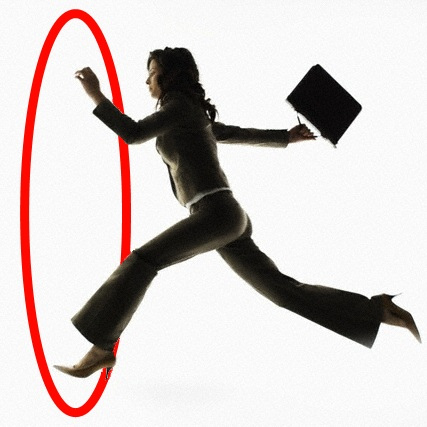 Documented Progress on Measurable Skill Gains (continued)
Secondary or postsecondary transcript or report card for a sufficient number of credit hours that shows the State’s academic standards are being met
For Secondary: documentation can be a transcript or report card for one semester showing achievement of the State’s academic standards
For Postsecondary: documentation can be a transcript demonstrating a sufficient number of credit hours (at least 12 hours/semester for full time or a total of at least 12 credit hours over the course of two completed consecutive semesters during a 12 month period for part time) with at least a 2.0 GPA
Satisfactory or better progress report, towards established milestones, such as completion of OJT or of one year of an apprenticeship program or similar milestones, from an employer or training provider who is providing training
Documentation varies, but progress reports must document substantive skill development. Progress reports may include training reports on milestones completed, or steps to complete an OJT or apprenticeship program. Pay increases resulting from newly acquired skills or increased performance can also be used.
Successful passage of an exam that is required for a particular occupation or progress in attaining technical or occupational skills as evidenced by trade-related benchmarks, such as knowledge-based exams
Documentation may include: passage of a component exam in an RA program, employer-required knowledge-based exam, satisfactory attainment of an element on an industry or occupational competency-based assessment, or other completion test necessary to obtain a credential
Calculating Measurable Skill Gains
MSG is calculated by taking the number of participants in an education or training program that leads to a recognized postsecondary credential or employment and are achieving measurable skill gains based on attainment of at least one type of gain DIVIDED by the number of participants who are in an education or training program that leads to a recognized postsecondary credential or employment
Only one gain per participant in a program year may be used to calculate success on the MSG indicator
The most recent gain is the skill gain type that should be recorded
A participant who exits the program and re-enrolls in the program during the same program year and is in an education or training program will be in the indicator twice for that program year
# of ppl who are enrolled in education or training & achieved at least one type of gain
# of ppl who are/were in an education or training program that leads to postsecondary credential or employment during the program year
Measurable Skills Gains
Enrolled in education or training services that lead to a post-secondary credential or employment?
Excluded
NO
YES
Increase at least one educational functional level
Positive
Attainment of a high school diploma or GED
YES
Making satisfactory progress in school
Making satisfactory progress towards measurable standards from an employer or training provider
Negative
NO
Passing an exam designed to measure occupational or technical skills
Indicator 6: Effectiveness in Serving Employers
Still in “Pilot Program” status; reported annually (program year)
Three options for measuring performance; states select two
Retention with the Same Employer
Repeat Business Customers
Employer Penetration Rate
We track Retention with the Same Employer & Repeat Business Customers
Retention with Same Employer measures the percentage of participants who exit and were employed by the same employer in the 2nd & 4th quarters after exit
Repeat Business Customers measures the percentage of employers who have used WIOA core program services more than once during the last three program years
WIOA Core Program Services in this case included: Employer Information & Support Services, Workforce Recruitment Assistance, Engaged in Strategic Planning/Economic Development, Accessing Untapped Labor Pools, Training Services, Incumbent Worker Training Services, Rapid Response/Business Downsizing Assistance, and Planning Layoff Response
# of ppl with wage records who exit during the program year & were employed with the same employer during 2nd & 4th quarter after exit
# of ppl with wage records who exit & were employed during the 2nd quarter after exit
Total # of businesses using services during the program year that have also utilized services at least once in the previous 3 program years
Total # of establishments serviced during the current program year
Effectiveness in Serving Employers: Retention
Participant who has exited?
NO
Excluded
YES
Positive
YES
Participant employed with the same employer in the 2nd and 4th quarters after exit?
Negative
NO
Effectiveness in Service Employers: Repeat Business Customers
Employer served during the year?
NO
Excluded
YES
Positive
YES
Employer also served in any of the prior 2 years?
Negative
NO
Who Gets Put into the Indicators?
Reportable Individuals: people who use only self-services, information-only services, or those that don’t meet eligibility for participation
NOT included in performance outcomes, but still need to be tracked because the DOL and/or the State can require information about reportable individuals
Participant: 
For Adult & DW: a person who has received services beyond self-service and information-only services after satisfying all applicable programmatic requirements (eligibility)
Any training service or individualized career service makes a reportable individual a participant. For BCS, a reportable individual becomes a participant when they receive a service that is neither self-service nor information-only
For Youth: a person who has satisfied all applicable programmatic requirements for provision of services including eligibility, objective assessment, development of an individual service strategy, and received one or more of the 14 Youth Elements
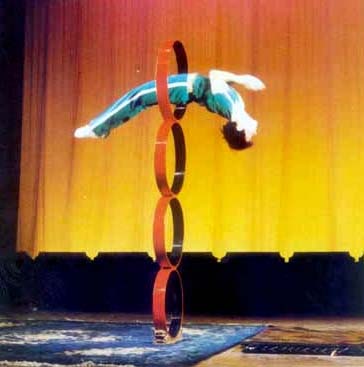 Services that Trigger Inclusion
Exceptions to Inclusion in Performance Indicators
Participants may be excluded from the Performance Indicators for any of the following reasons within one year after program exit if adequate documentation is provided: 
Adult/DW
They have become incarcerated or have become a resident of an institution or facility providing 24-hour support (hospital or treatment center) while receiving services as a participant or within 1 year after program exit. Incarceration or institutionalization must last or be expected to last 90 or more days
Exits the program because of medical treatment that is expected to last longer than 90 days and precludes entry into unsubsidized employment or continued participation
Participant is deceased
Exits the program because their reserve or National Guard unit is called to active duty that will last for at least 90 days
Participant was determined eligible, but is later determined ineligible for program participation
Youth
All of the above (except the last one)
Participant is in the foster care system and exits the program because they move from the Local Area as part of the system
What are Our Performance Goals?PY2020 & PY 2021
Employment Rate—2nd Quarter After Exit
Adult: 76.0%
DW: 82.5%
Youth: 72.5%
Employment Rate—4th Quarter After Exit
Adult: 74.0%
DW: 79.0%
Youth: 69.1%
Median Earnings—2nd Quarter After Exit
Adult: $5751.00
DW: $9100.00
Youth: $4145.00
Credential Attainment
Adult: 74.6%
DW: 78.6%
Youth: 59.0%
Measurable Skills Gains
Adult: 53.2%
DW: 69.3%
Youth: 57.6%
Effectiveness in Serving Employers
Retention: No goals or sanctions at this time
Repetition: No goals or sanctions at this time
How was our Performance for PY19?
WIOA Effectiveness in Serving Employers
Performance throughout PY2019
How are Performance Goals Set?
Under WIOA, performance goals will use a statistical adjustment model as a tool in negotiations
It is used to make adjustments in the State negotiated levels of performance based on actual economic conditions and the characteristics of participants served
More on Setting Performance Goals
Actual economic conditions include: differences in unemployment rates and job losses or gains in particular industries
Participant Characteristics include: 
Indicators of poor work history
Lack of work experience
Lack of educational or occupational skill attainment
Dislocation from high-wage and high-benefit employment
Low levels of literacy or English proficiency
Disability status
Homelessness
Offender status
Welfare dependency
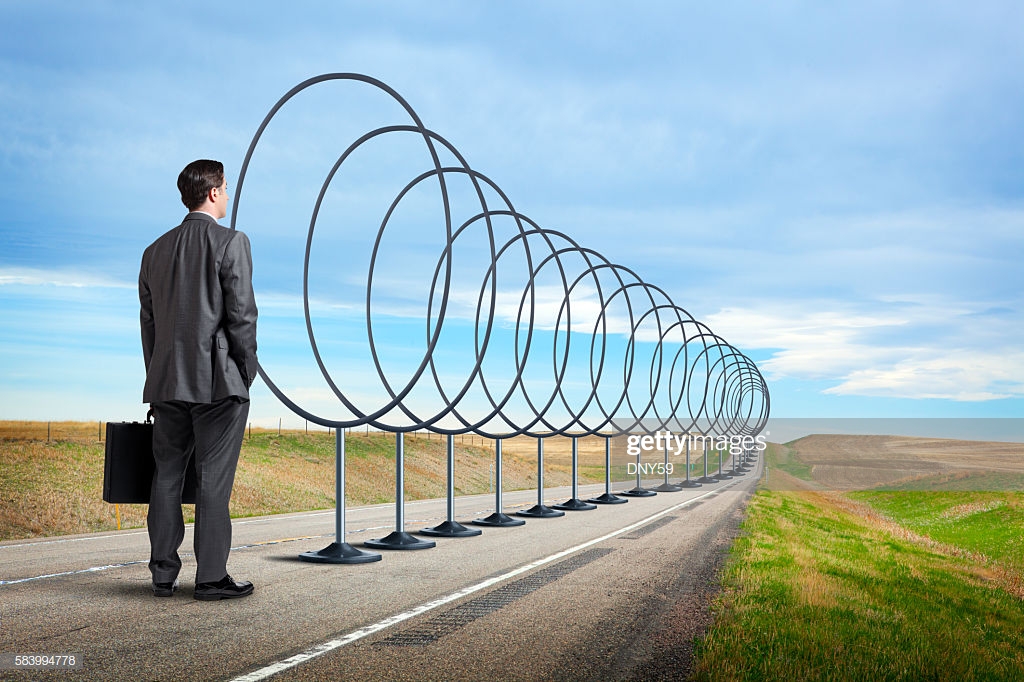 How Does Performance Relate to My Job?
Every time you update a participant’s account in KANSASWORKS you help in setting our performance goals
Accurately capturing the barriers of our participants ensures we are setting our performance goals based on the customers we serve
Not recording barriers can cause our performance goals to increase and not be set to accurately demonstrate the participants we are serving

Losing contact with customers, having them exit, and then re-enrolling them negatively affects our performance 
Staying in contact with customers is invaluable when it comes to performance; not only does it make it much easier to track MSG, but it sets up an easy and accurate exit
Suitability for programs should also be taken into account when enrolling and especially when re-enrolling
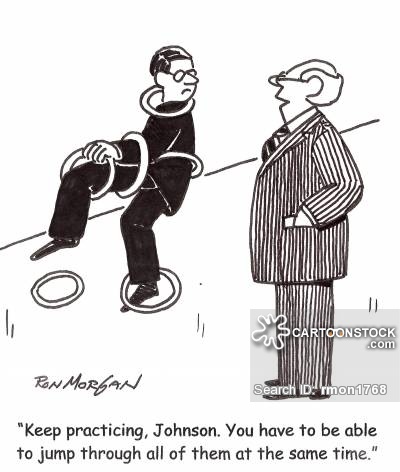 Questions, Comments, Concerns?